Ponencia TIC
Alejandro gallego panero.
PUNTOS DE INTERÉS
COMPETENCIA DIGITAL.
SYMBALOO.
PLICKERS.
QUIZZIZ.
COMPETENCIA DIGITAL.
La competencia digital que certificaremos con este curso y con el Grupo de Trabajo es B1 en:

Área 1: Compromiso profesional.
Área 2: Contenidos digitales.
Área 3: Enseñanza-aprendizaje.
Área 5: Empoderamiento del alumnado.
2. Symbaloo
Crear una cuenta en Symbaloo.
Agregar una Webmix.
Añadir diferentes enlaces educativos en la Webmix.
Colaborar con otros compañeros la Webmix creada.
Crear una cuenta en Symbaloo.
Agregar una Webmix.
Añadir diferentes enlaces educativos en la Webmix.
Colaborar con otros compañeros la Webmix creada.
3. PLICKERS
Crear una cuenta en Plickers.
Obtener tarjetas Plickers.
Generar una nueva clase.
Añadir un nuevo set y asignarlo a una clase.
Interpretar hoja de puntuación.
Crear una cuenta en Plickers.
Obtener tarjetas Plickers.
Generar una nueva clase.
Añadir un nuevo set y asignarlo a una clase.
Interpretar hoja de puntuación.
4. QUIZZIZ
Crear una cuenta en Quizziz.
Generar una clase en Quizziz.
Realizar un Quizziz (examen) de 5 preguntas.
Elaborar un Quizziz (lección) de 4 diapositivas.
Asignar deberes a los alumnos a través de Quizziz.
Compartir link Quizziz a los alumnos
Interpretar hoja de puntuación.
Actividad Quizziz entre los participantes al curso.
Crear una cuenta en Quizziz.
Generar una clase en Quizziz.
Crear un Quizziz de 5 preguntas.
Crear un Quizziz (examen) de 5 preguntas.
Crear un Quizziz (lección) de 4 diapositivas.
Asignar deberes a los alumnos a través de Quizziz.
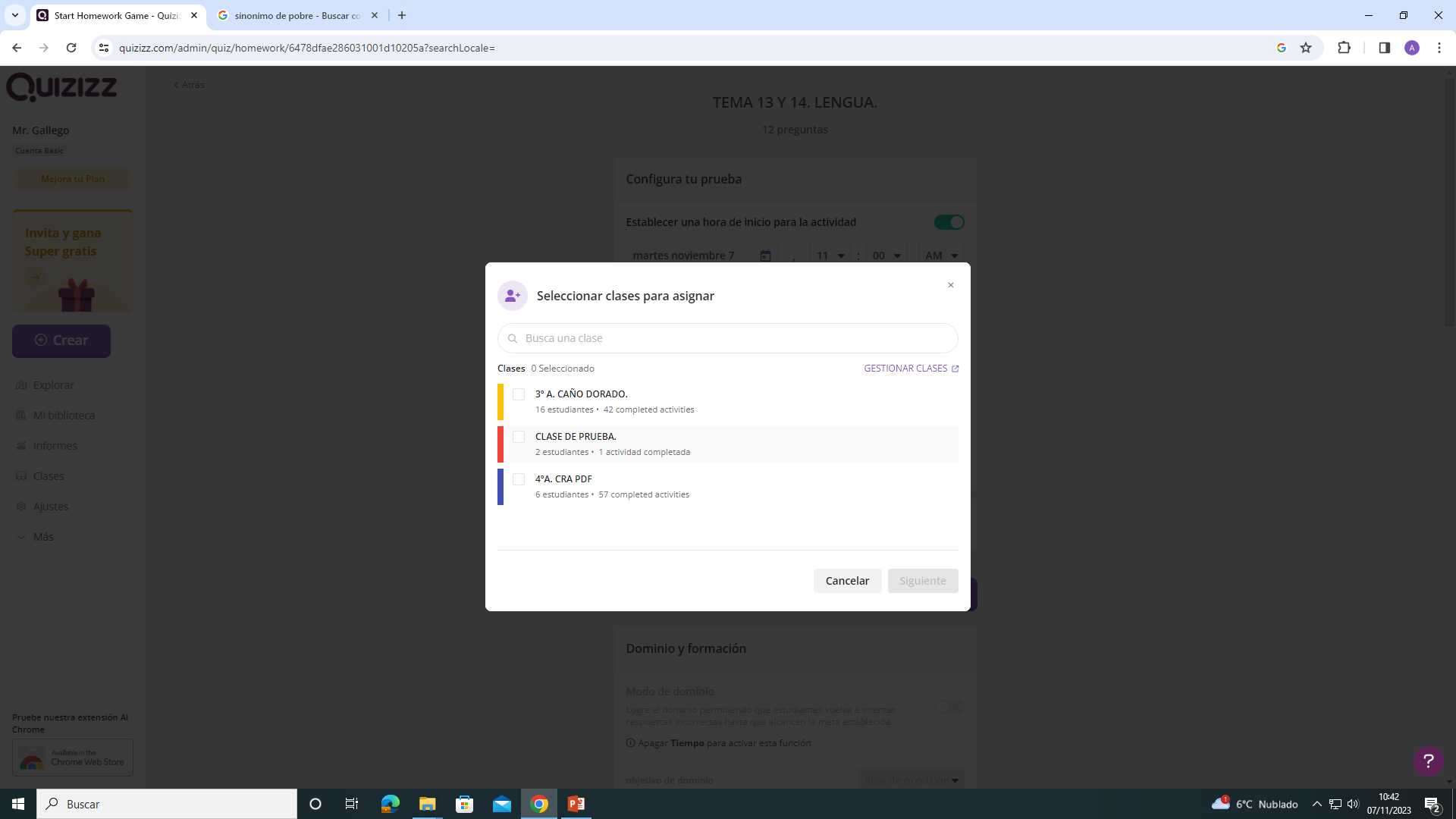 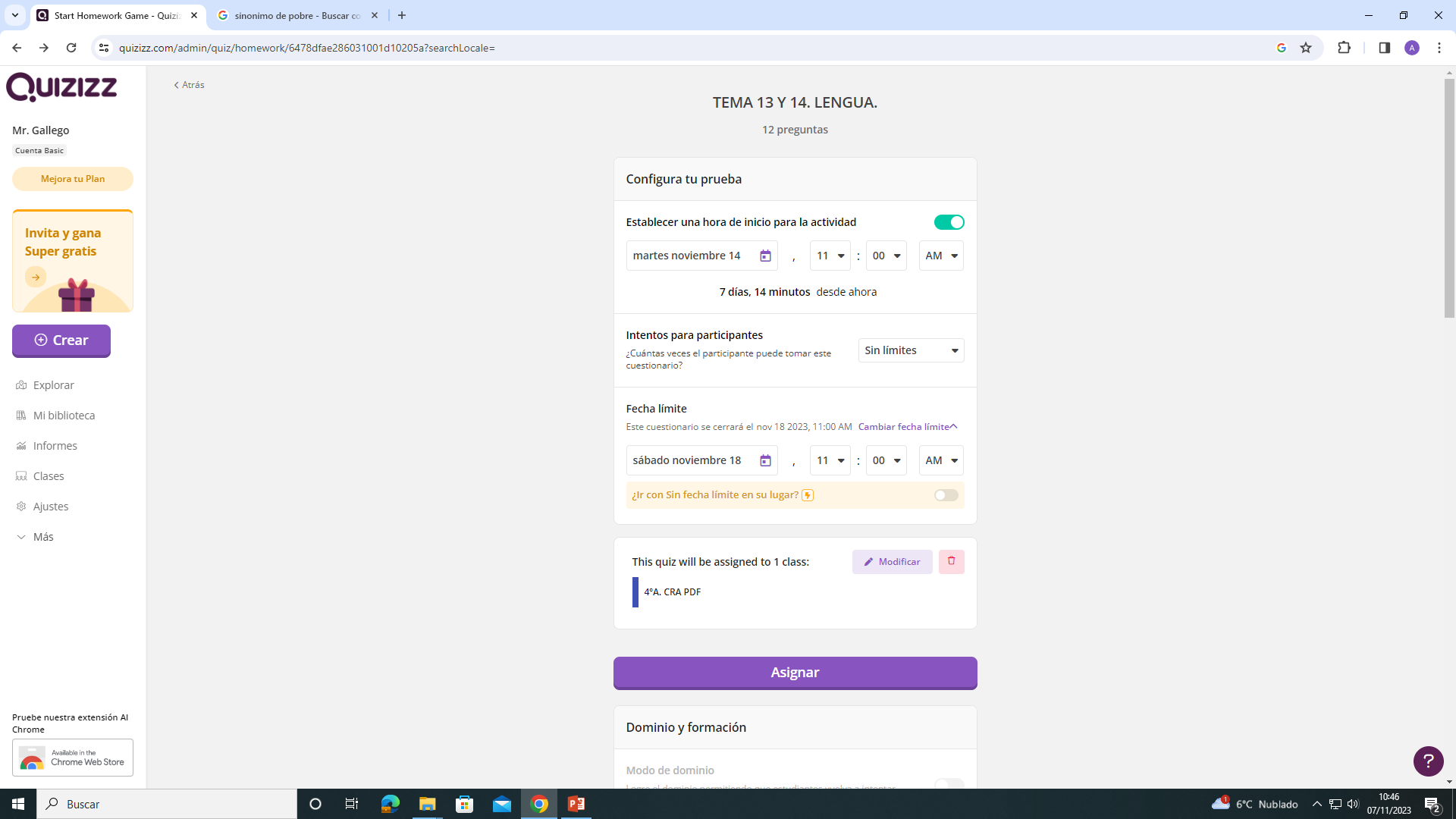 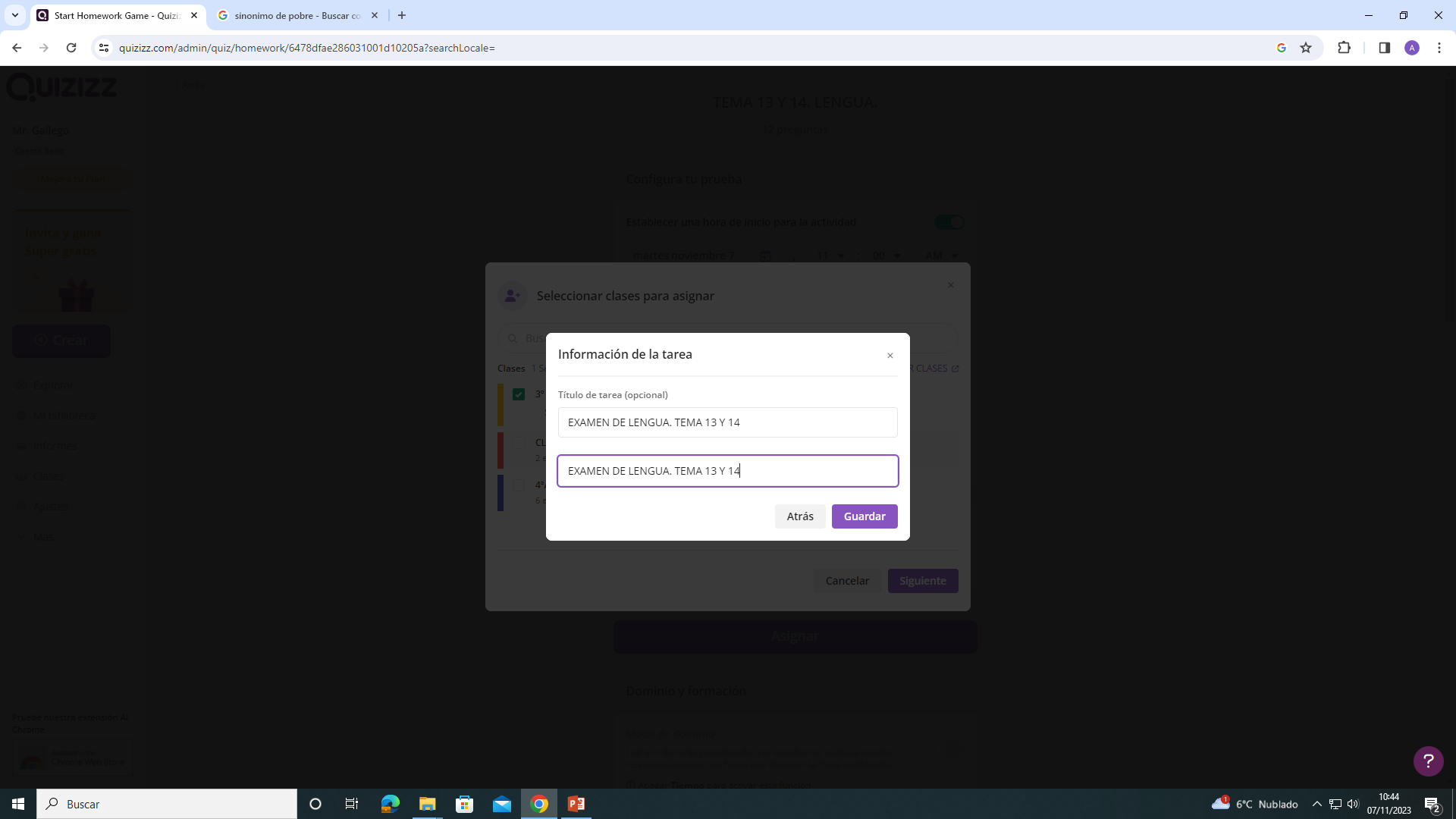 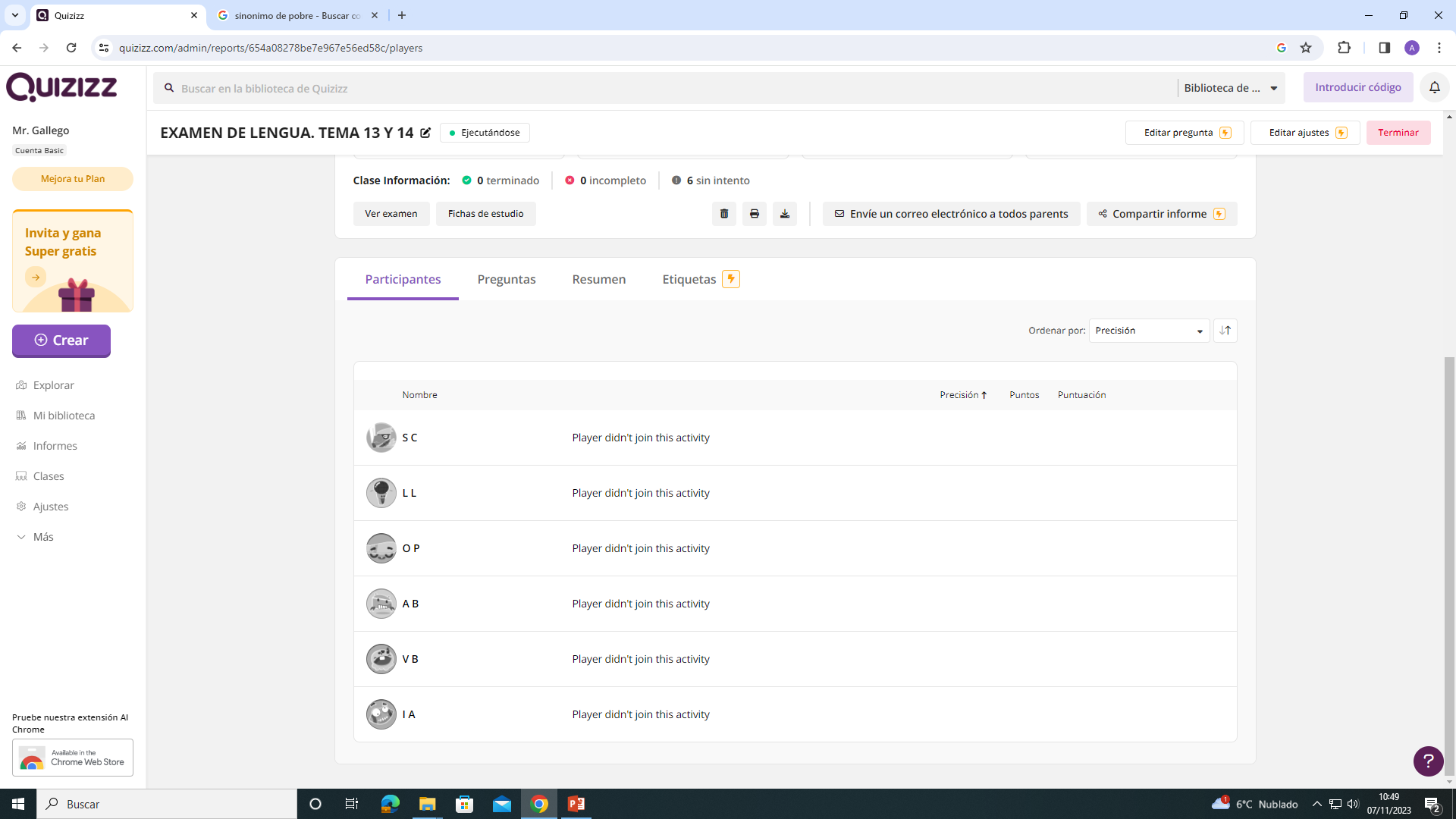 Compartir link Quizziz a los alumnos
Interpretar hoja de puntuación.
Actividad Quizziz entre los participantes al curso.
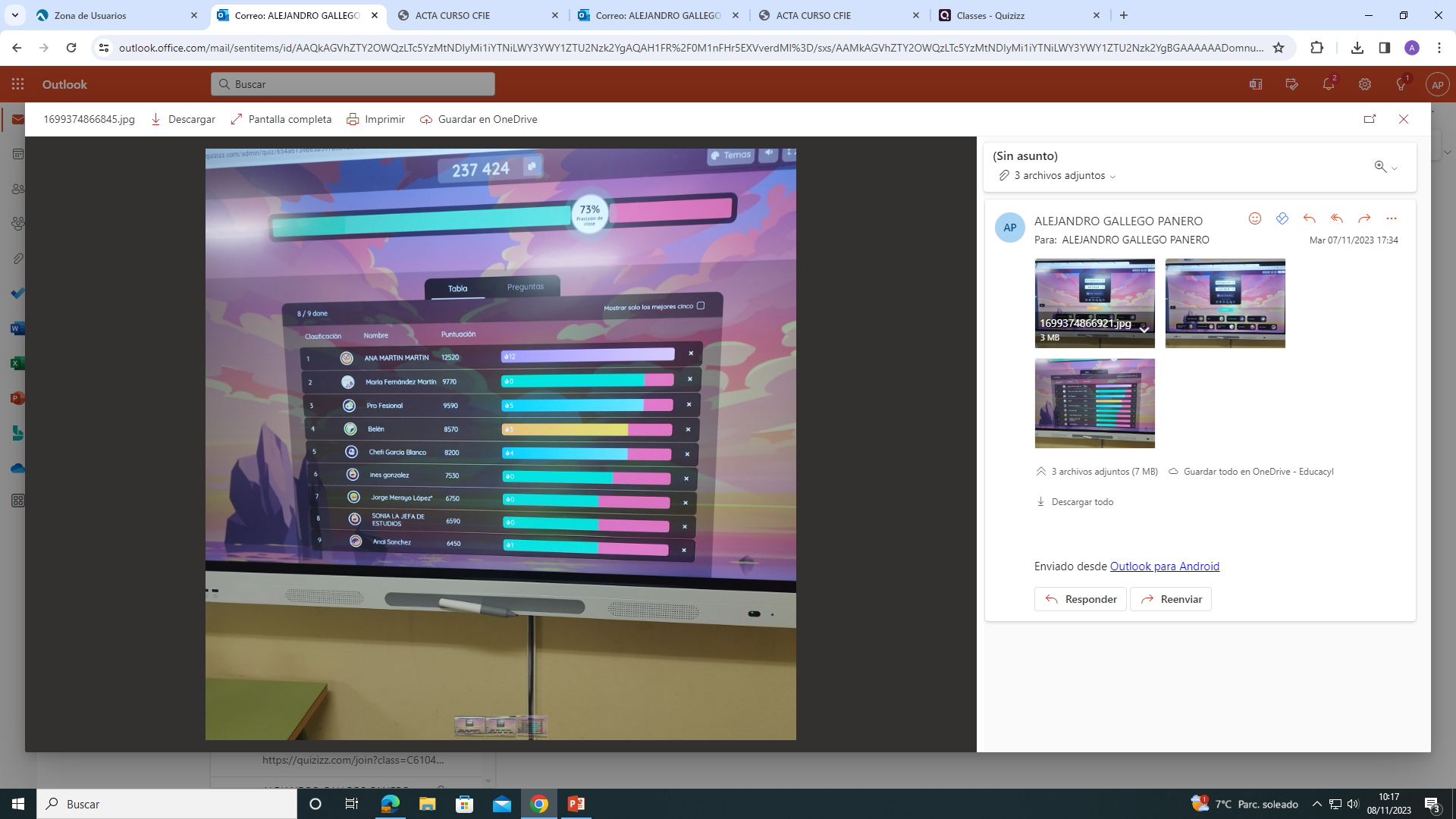